Кузьменко Елизавета Алексеевна
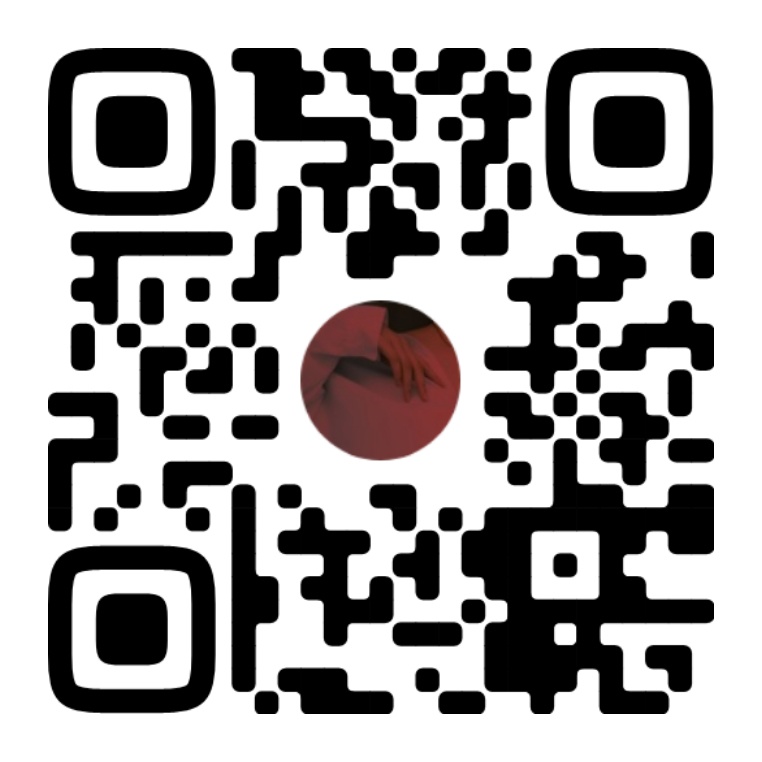 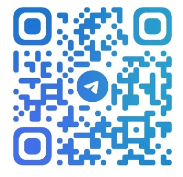 Лекция № 1. Основные понятия и определения информационных систем. Жизненный цикл информационных систем
Информация — это сведения о фактах, концепциях, объектах, событиях и идеях, которые в данном контексте имеют вполне определенное значение.
Данные — это информация, представленная в виде, пригодном для обработки автоматическими средствами при возможном участии человека.
Знания — это информация, на основании которой путем логических рассуждений могут быть получены определенные выводы.
Характеристики информации
Структура информации определяет взаимосвязи между составляющими ее элементами. 
Формы информации:
символьно-текстовая;
графическая;
звуковая.
Требования, предъявляемые к информации
точность,
достоверность,
оперативность, 
полнота
Информационная система (ИС) представляет собой коммуникационную систему по сбору, передаче, переработке информации об объекте, снабжающую работника любой профессии информацией для реализации функции управления, т.е. информационная система — это упорядоченная совокупность документированной информации и информационных технологий.
Свойства информационной системы
Делимость означает, что систему можно представлять из различных самостоятельных составных частей — подсистем. Возможность выделения подсистем упрощает анализ, разработку, внедрение и эксплуатацию ИС. 
Целостность указывает на согласо-ванность функционирования подсистем в системе в целом.
В зависимости от уровня автоматизации различают:
ручные ИС: характеризуются выполнением всех операций по переработке информации человеком. 
автоматизированные ИС: часть функций управления или обработки данных осуществляются автоматически, а часть — человеком. 
автоматические ИС: все функции управления и обработки информации выполняются техническими средствами без участия человека.
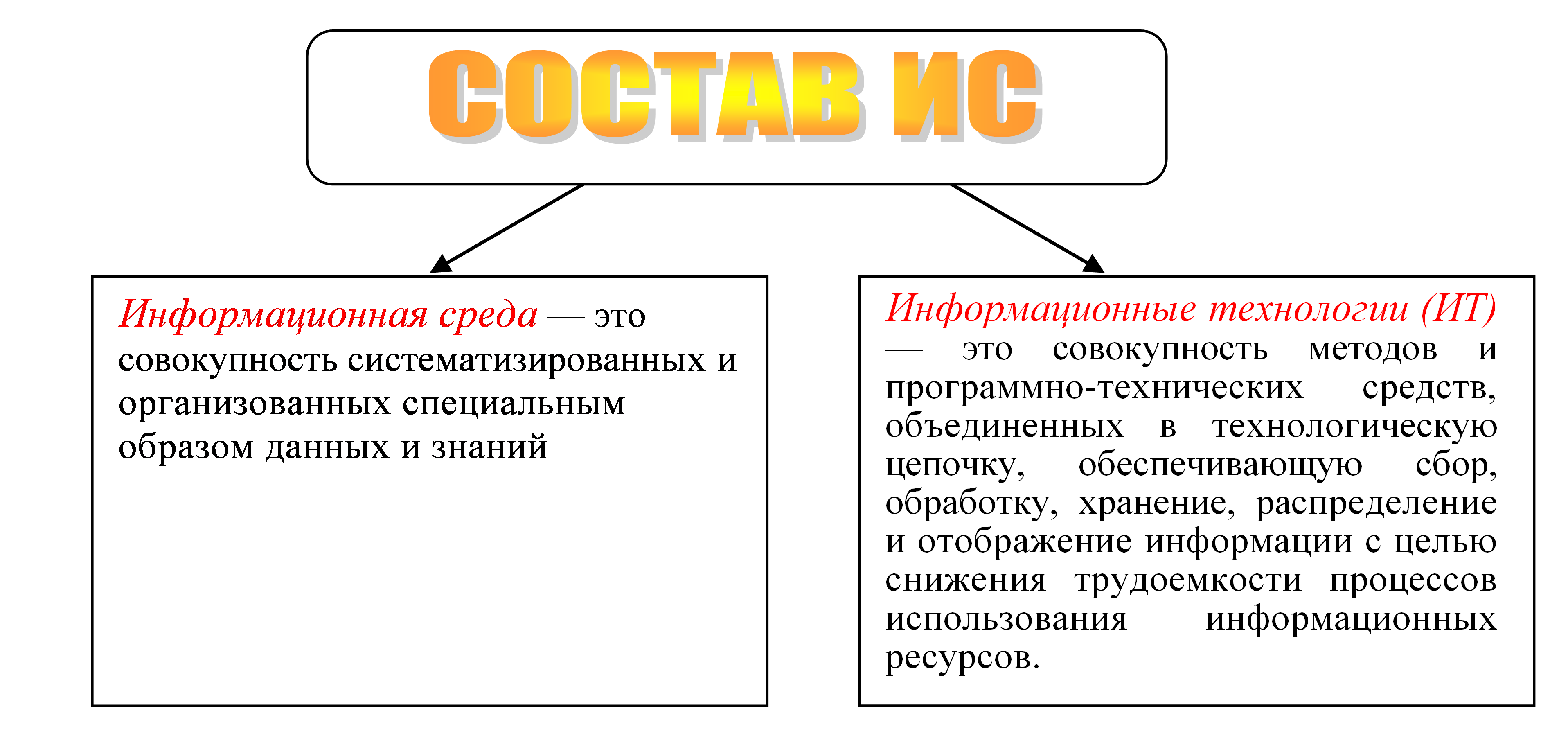 Лекция 2. Жизненный цикл информационных систем
Жизненный цикл ИС и его структура
Жизненный цикл информационной системы – период времени, который начинается с момента принятия решения о необходимости создания информационной системы и заканчивается в момент ее полного изъятия из эксплуатации. Методология проектирования информационных систем описывает процесс создания и сопровождения систем в виде жизненного цикла (ЖЦ) ИС, представляя его как некоторую последовательность стадий (этапов) и выполняемых на них процессов.
Для каждого этапа определяются: 
 состав и последовательность выполняемых работ, 
 получаемые результаты, 
 методы и средства, необходимые для выполнения работ, 
 роли и ответственность участников и т.д. 
Такое формальное описание ЖЦ ИС позволяет спланировать и организовать процесс коллективной разработки и обеспечить управление этим процессом.
Стадии жизненного цикла ИС
Стадия – часть процесса создания ИС, ограниченная определенными временными рамками и заканчивающаяся выпуском конкретного продукта (моделей, программных компонентов, документации), определяемого заданными для данной стадии требованиями.
Понятие жизненного цикла (ЖЦ) является одним из базовых понятий методологии проектирования информационных систем. ЖЦ информационной системы представляет собой непрерывный процесс, начинающийся с момента принятия решения о создании информационной системы и заканчивающийся в момент полного изъятия ее из эксплуатации.
В общем случае можно выделить три вида связей между подразделениями предприятия: 
 функциональные связи – каждое подразделение выполняет 2 определенные виды работ в рамках единого бизнес-процесса;
 информационные связи – подразделения обмениваются информацией (документами, факсами, письменными и устными распоряжениями и т.п.); 
 внешние связи – некоторые подразделения взаимодействуют с внешними системами, причем их взаимодействие также может быть как информационным, так и функциональным.
Стадии (этапы) жизненного цикла ИС: 
 формирование требований (концепции) на основе анализа предметной области, 
 проектирование, 
 реализация, 
 внедрение (ввод системы в эксплуатацию), 
 эксплуатация (сопровождение проекта).
Для каждой стадии определяют: 
 состав и последовательность выполняемых работ, 
 получаемые результаты, 
 методы и средства, необходимые для выполнения работ, 
 роли и ответственность участников и т. д.
Стадия формирования требований к ИС является одной из важнейших. На этой стадии устанавливается область применения ИС и определяются граничные условия. Для этого необходимо определить все внешние объекты, с которыми должна взаимодействовать разрабатываемая система, и определить характер этого взаимодействия.
Данная стадия включает в себя следующие этапы: 
планирование работ. Основными задачами этого этапа являются: 
 определение целей разработки; 
 предварительная экономическая оценка проекта; 
 построение плана-графика выполнения работ;
2) проведение обследования деятельности автоматизируемого объекта, в рамках которого осуществляются: 
 предварительное определение требований к будущей системе;
 определение структуры и целевых функций организации; 
 анализ распределения функций по подразделениям и сотрудникам; 
 выявление функциональных взаимодействий между подразделениями; 
 анализ информационных потоков внутри подразделений и между ними; 
 анализ информации, поступающей из внешних источников, 
 анализ существующих средств автоматизации деятельности организации;
3) построение моделей деятельности организации на основании результатов обследования: 
 модели «как есть» (as-is), отражающей существующее на момент обследования положение дел в организации и позволяющей выявить узкие места в функционировании и сформулировать предложения по улучшению ситуации (оптимизации бизнес-процессов); 
 модели «как должно быть» (to-be), представляющей наиболее оптимальную технологию работы предприятия.
Каждая из моделей представляет собой совокупность функциональной и информационной моделей деятельности организации. Необходимо определить способы перехода от модели «как есть» к модели «как должно быть». Переход может быть осуществлен либо путем совершенствования существующих бизнеспроцессов, либо радикальным перепроектированием бизнес-процессов (реинжиниринг бизнес- процессов).
Стадия проектирования, как правило, включает: 
 определение архитектуры системы, 
 определение функций системы, 
 определение внешних условий функционирования, 
 интерфейсы и распределение функций между пользователями и системой, 
 требования к программным и информационным компонентам, 
 состав исполнителей и сроки разработки. 
Проектирование осуществляется на основе моделей «как должно быть».
Домашнее задание
Изучить и законспектировать (Лекция № 2. Жизненный цикл информационных систем):
1.2 Стандарты жизненного цикла ИС
1.3. Процессы жизненного цикла ИС